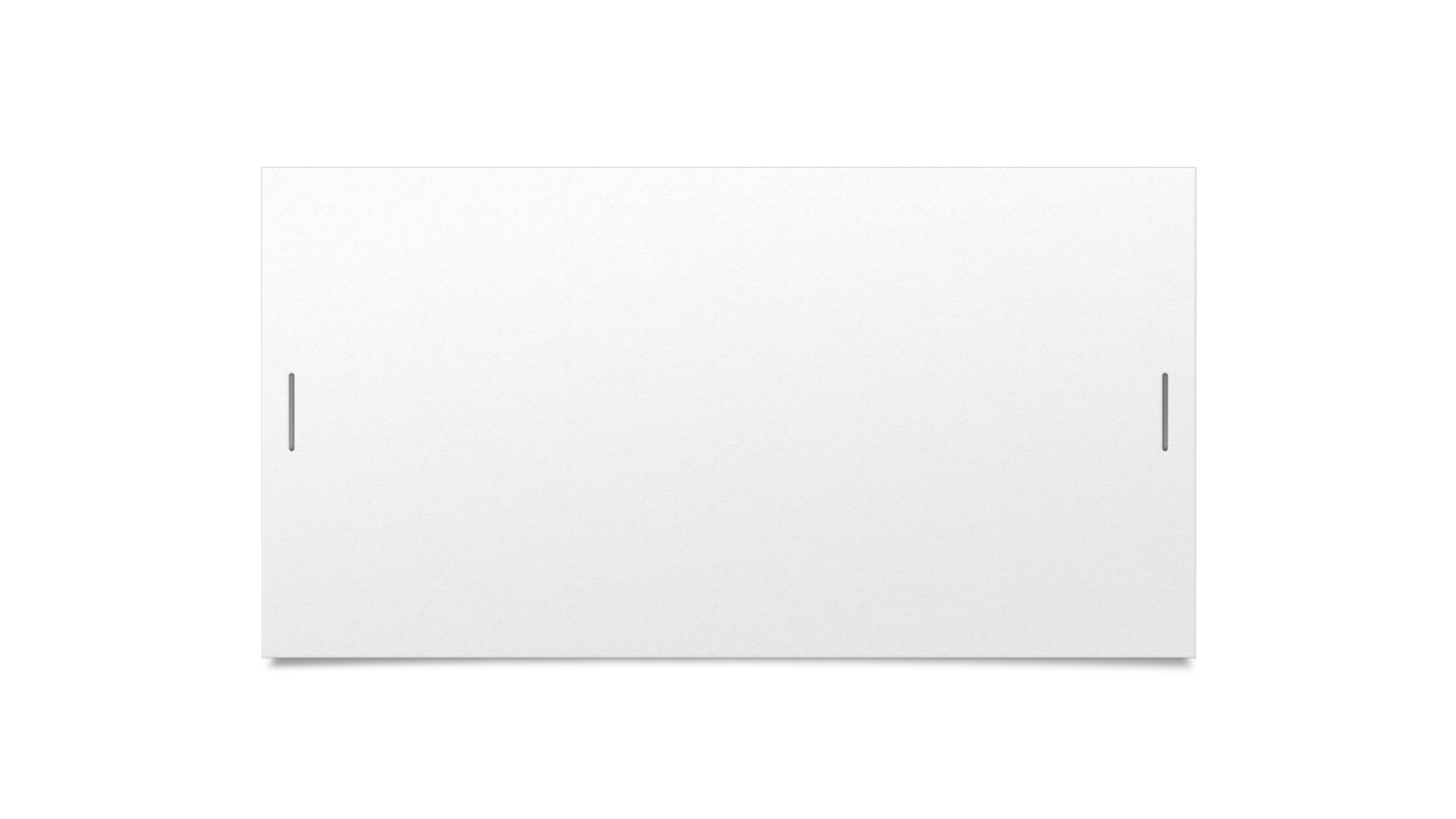 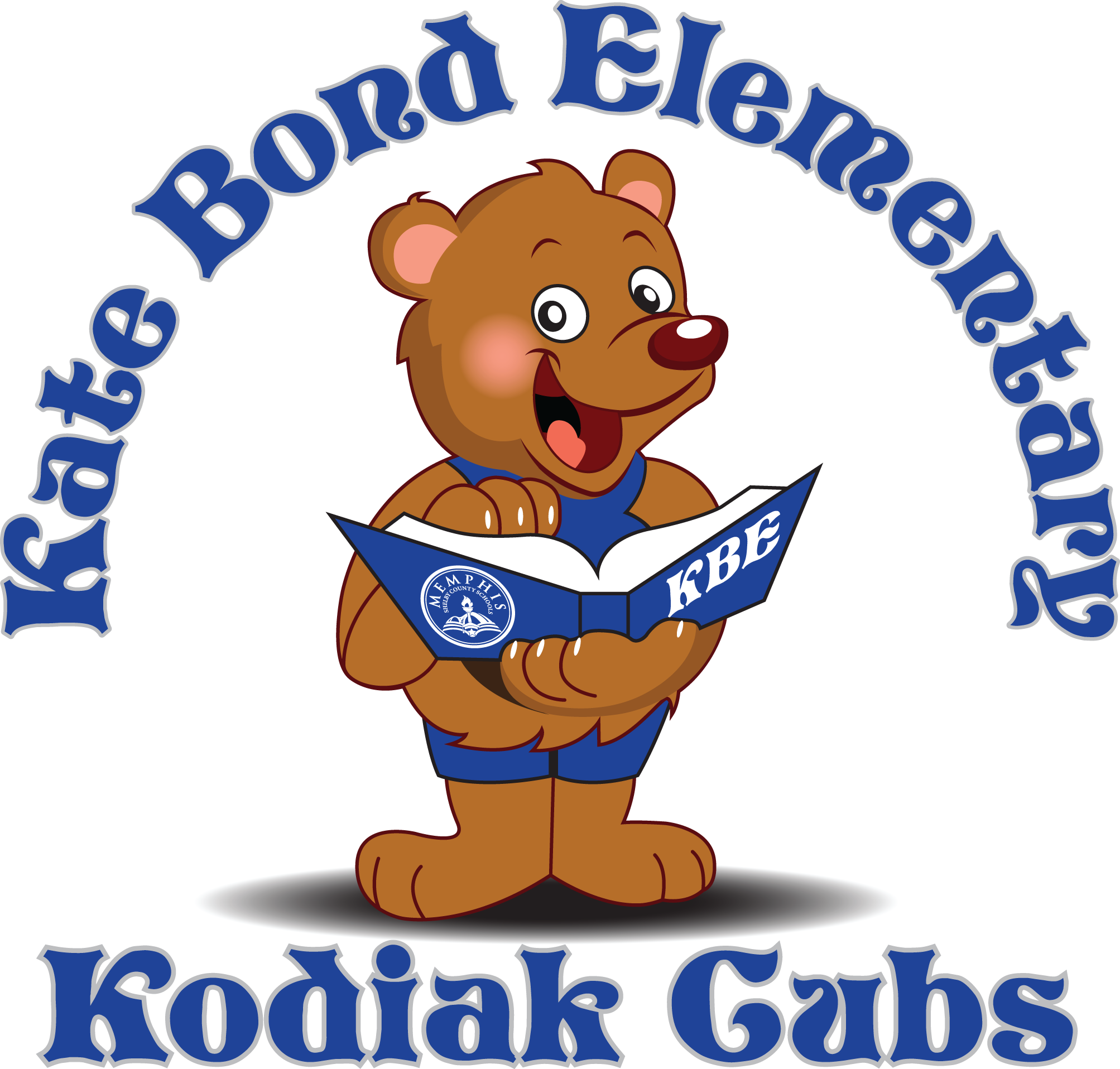 Kate Bond ElementaryTitle I Annual MeetingAugust 14th and 15th, 2024
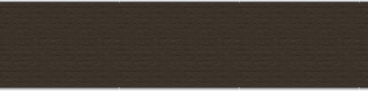 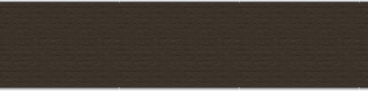 Presented by:
PLC Coaches, Title I       
Almanda Jacox
Jill Hodum
Purpose of this Meeting
All Title I schools are required to hold an Annual Title I meeting at the beginning of the school year to...
 Inform parents/guardians about the Title I program and requirements, and
Share how parents/guardians can become involved and participate in the Title I program.  Every Student Succeeds Act of 2015 (ESSA)
What is Title I ?
Title I was enacted in 1965 under the Elementary and Secondary Act and amended by the Every Student Succeeds Act (ESSA).  Title I is the largest federally funded program for elementary, middle, and high schools.  Through Title I, the federal government allocates money to school districts (LEAs) around the country based on the number of low-income families in each district.
What is a Title I School?
Title I schools receive federal funding to supplement the schools' existing programs.  This funding is used for... 
• Identifying students experiencing academic difficulties and providing timely assistance to help these students meet the State's challenging content standards. 
• Hiring supplemental staff and purchasing supplemental programs, materials, and supplies.
• Conducting parent and family engagement meetings, trainings and activities (without barriers Title I is... -To improve education for schoolwide programs in all core subjects).
What is a Title I School?
Depending on the percentage of students that are identified as "economically disadvantaged", schools can use funds targeted towards specific students or for schoolwide support. 

Kate Bond Elementary is a schoolwide Title I school.
Other Ways that Title I funds can be used
In general, Title I funds may be used for:
additional training for school staff
extra time for instruction (before and/or after school tutoring programs)
a variety of supplemental teaching materials, equipment, and technology
How does KBE use Title I money?
2 PLC Coaches
Keeps our school updated on technology 
Each classroom has a Promethean Board and printer
Each grade level has at least 2 laptop carts
Science Lab 
Resources for classrooms
Professional learning for teachers and staff
 Supplemental curriculum
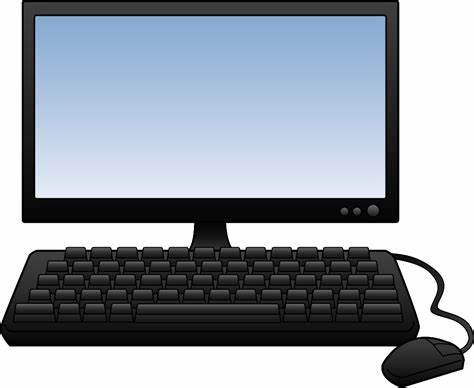 Our School Curriculum
Reading (ELA) – Wonders McGraw Hill
Math – enVision Savvas Learning 
Social Studies – McGraw Hill/Social Studies Weekly
Science – Inspire Science McGraw Hill
Academic Assessments
Grade Level Bi-weekly Common Assessments
Benchmark Assessment 3 times a year (Reading, Math & Science)
I-Ready Universal Screener 2 times a year (Reading & Math)
TCAP: ELA, Math, Science (Grades 2-5)
Reporting Pupil Progress
Grades are posted in Powerschool.  Report cards are issued once every nine weeks, and progress reports are issued half-way during the nine weeks reporting period (every 4 ½ weeks).

Dates for Progress Reports:                    Dates for Report Cards:
Sep. 4, 2024                                       1.   Oct. 23, 2024
Nov. 13, 2024                                    2.   Jan. 15, 2025
Feb. 5, 2025                                       3.   March 26, 2025
April 16, 2025                                    4.   May 23, 2025
Parent Teacher Conferences
Kate Bond Elementary will hold parent teacher conferences where the progress of students will be discussed and explained.  
The 2 districtwide parent teacher conference dates are September 5th and February 13th.​
Additionally, teachers will schedule meetings before school, during their planning time, and after school to accommodate parent schedules throughout the school year.
Family Engagement Policy – District Level
The District-level Family Engagement Plan is a blueprint of how the District and Title I schools will work together with parents and family members to establish expectations for family engagement and strengthen student academic achievement and growth.  The District-level FEP describes how the District will: 
• provide the coordination, technical assistance, and other support actions to assist schools in planning and implementing effective parent and family engagement activities. 
• conduct, with meaningful involvement of parents and family members, an annual evaluation of the content and effectiveness of the parent and family engagement policy towards improving the academic quality of all schools served under Title I, Part A.
Family Engagement Policy – School Level
The School-level Family Engagement Plan describes how the school will: 
Convene an annual meeting to inform parents and family members of their rights to be involved in the Title I program; 
Offer meetings at flexible times to maximize participation
Provide parents and family members with timely information about Title I programs; 
Involve parents, in an organized, ongoing, and timely manner, in the planning, reviewing, and improvement of programs, including the planning, reviewing, and improvement of the Title I School-level FEP, the School-Parent Compact, and the joint development of the School Improvement Plan (SIP);
Family Engagement Policy – School Level
Assist parents and families in understanding academic content standards, assessments, and how to monitor and improve the achievement of their children
Kate Bond Elementary School’s Family Engagement Plan was sent home with each student in their Wednesday folders the first week of school. In addition, it is posted on our school’s webpage.​​
​
Many opportunities exist for parents and families to participate in school events.​ Look for more information on events to be shared on Class Dojo and our school's Facebook page.​
Parent-Family Engagement
Research shows that when parents and family members are involved, students are more likely to: 
• earn better grades         • have better social skills
• do better on tests          • be promoted to the next grade
• attend school                • graduate
• adapt to change            • continue their education after                                           high school
Parental/Family Involvement Requirements
Attend school events
Attend Parent-Teacher Conferences
Become school supporters – join the PTO
Respond to all memos, surveys, and questionnaires eliciting feedback
Express ideas and concerns
Monitor your student's academics and behavior
Volunteer when applicable
Availability of Parent Training​
Parent trainings will be offered by grade levels during the school year to discuss the curriculum and ways to help your student(s) at home.
Our Family Engagement Liasion will also facilitate parent trainings on various topics throughout the school year.
           
Be on the lookout for flyers, Class Dojo messages, our Facebook page and robo calls with dates and times.
A Title I school improvement plan (SIP) is a schoolwide plan developed to increase student achievement.  
The SIP is updated yearly to meet the needs of the students at Kate Bond Elementary.
Parents, staff, and other stakeholders' input has been utilized to help us revise our 24-25 school year SIP.
A copy will be available on the school's website.
School Improvement Plan
Parent’s Right to Know
A teacher’s professional qualifications, licensure, grade(s) certification, waivers
A teacher’s baccalaureate and/or graduate degree, fields of endorsement, previous teaching experience
A paraprofessional’s qualifications 
An assurance that their child’s name, address and/or telephone listing will not be released to military recruiters
Parent’s Right to Know
All parents have the right to request the following information about the professional qualifications of your student’s teacher(s):
✓ Whether the teacher has met Tennessee requirements for certification for the grade level and subject areas in which the teacher provides instruction; 
✓ Whether the teacher is teaching under an emergency or other provisional status through which Tennessee qualifications or certification criteria have been waived; 
✓ Whether the student is provided services by paraprofessionals, and if so, their qualifications.
Staffing Qualifications
Teacher Qualifications
All teachers working in a program supported by Title I funds must meet the state’s certification and Licensing requirements, including any requirements for certification obtained through alternative routes to certification (ESSA Section 1111(g)(2)(J)

Paraprofessional Qualifications
All paraprofessionals with instructional duties and working in a program supported by Title I funds must hold a high school diploma or its recognized equivalent and one of the following (ESSA Section 1111(g)(2)(J):	
Two years of college
Associate’s degree
Pass a formal state or local academic assessment (Parapro)
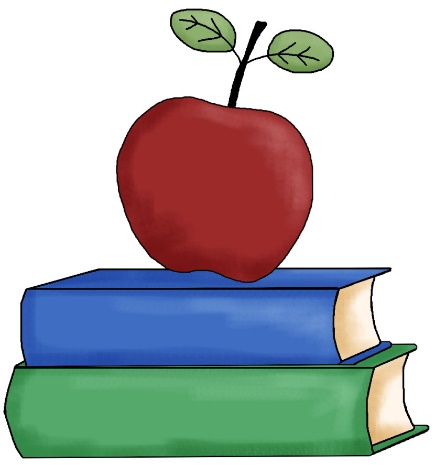 21
Additional information all parents will receive:
Their child’s level of achievement on each of the state’s academic assessments
Notification of the right to transfer their child to another school in the district if the student becomes the victim of a violent crime or is assigned to an unsafe school
Notification that their child has been assigned or taught or assigned for 4 or more consecutive weeks by a teacher who is not highly qualified.
District Family Engagement Policy and School Parent Engagement Policy
School/Parent Compact
School/Parent Compact
Each Title I school must have a School-Parent Compact that is developed jointly by parents and school personnel. The compact sets out the responsibilities of the students, parents, and school staff in striving to raise student growth and achievement.
Kate Bond Elementary's School/Parent Compact was sent home with each student in their Wednesday folders the first week of school.  In addition, it is posted on our school’s webpage.​​
We must collaborate and work together 
to make this a successful school year!
Student Code of Conduct
The Code of Student Conduct was established to create a safe learning environment to ensure academic success for all students.  The Student Code of Conduct Policy can be found in the Student-Parent Handbook.  This document can be found on our school's webpage. 

KBE's Schoolwide Behavior Plan was sent home with all students for both a parent and student signature.  This document should be returned to your child's homeroom teacher.
How can Title I help me as a parent/family?

Title I funds can be used for many types of parent/family involvement activities.  Examples of ways that these funds can be spent include:

o Family literacy and math activities
o Parent meetings and training activities
o Materials that parents can use to work with their children at home.
o Parent resource center
Get to know your child’s school…….
Attend school events
Join the school's PTO
Volunteer
Attend parent-teacher conferences
Keep the teachers informed
Ask about parent trainings
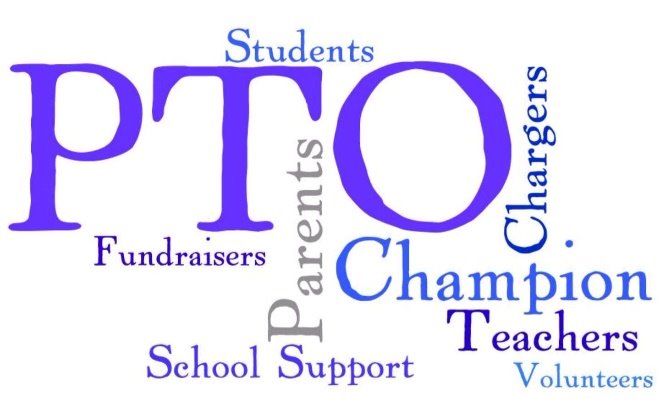 If you need more information feel free to contact your PLC Coaches:
Jill Hodum
hodumhj@scsk12.org
Almanda Jacox
jacoxa@scsk12.org
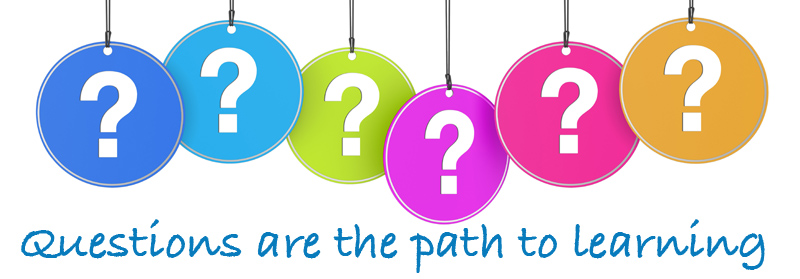 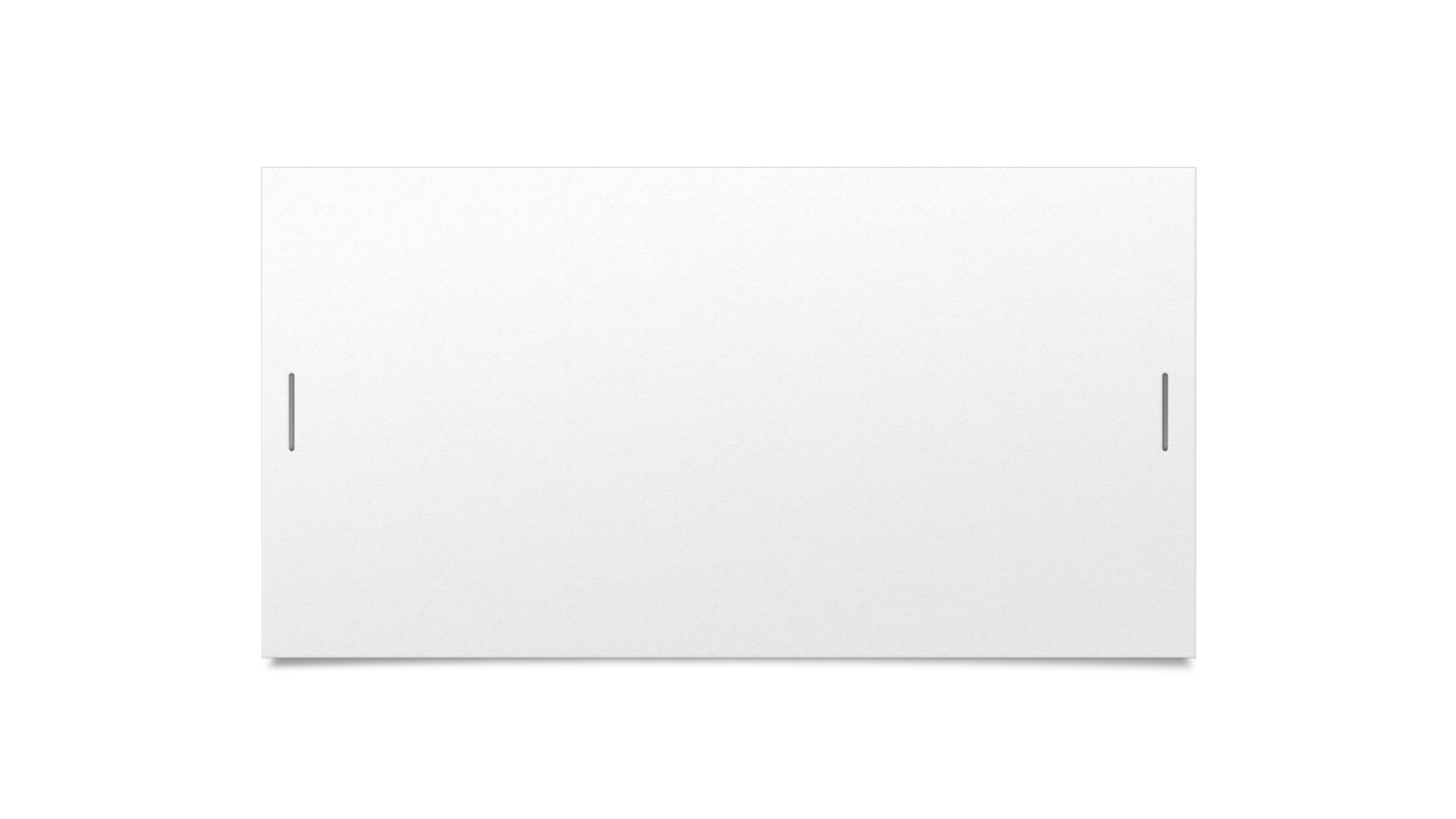 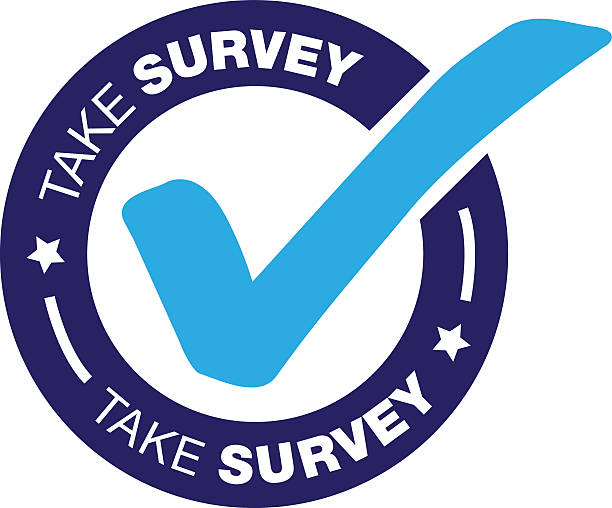 Surveys are located at 
the end of each table 
and should be returned 
to the red folders that are also located at the end of each table.
Please fill out a survey to share your ideas and feedback.
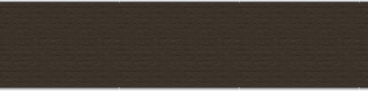 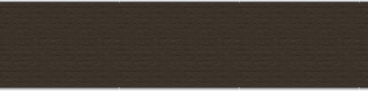 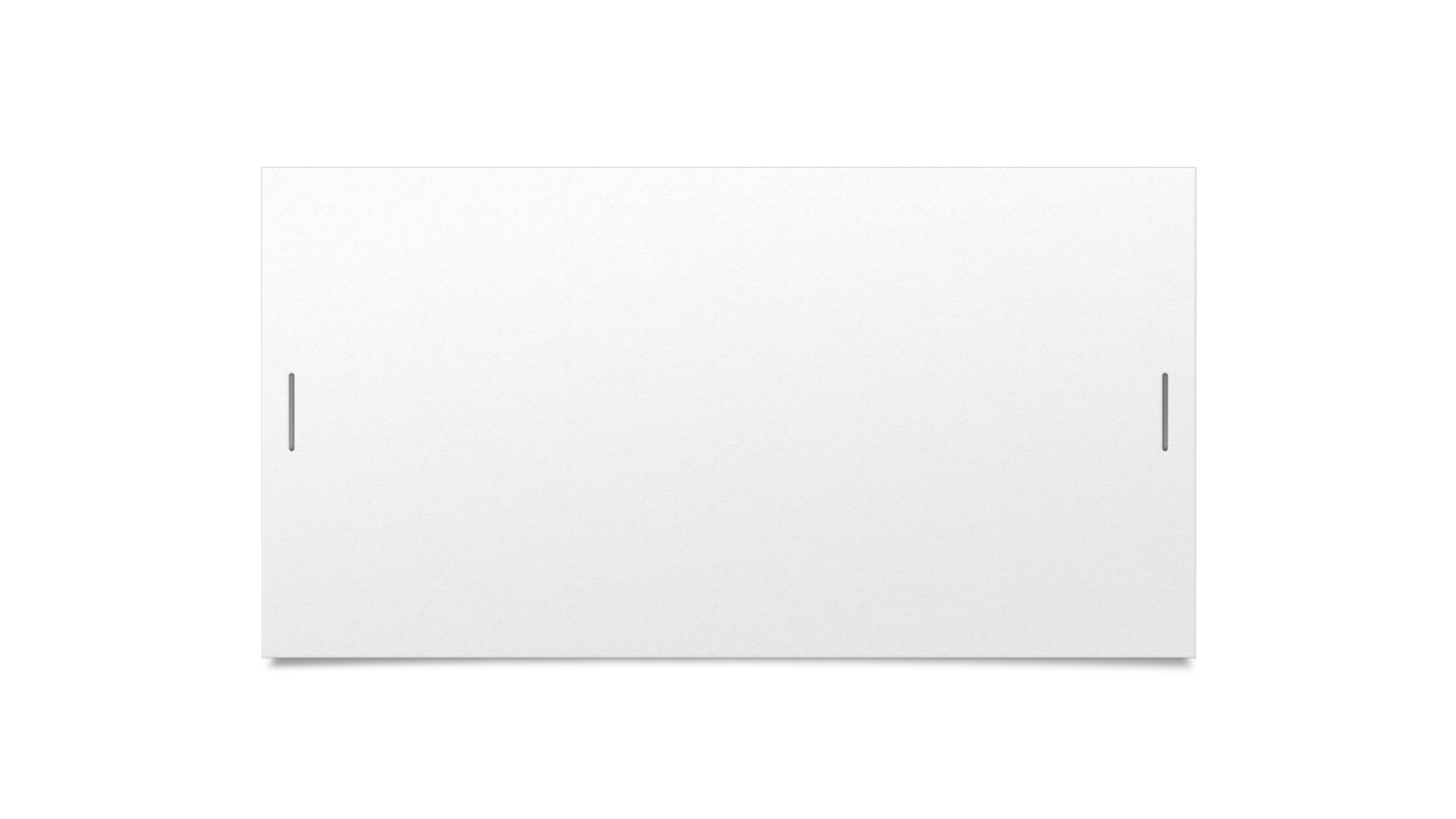 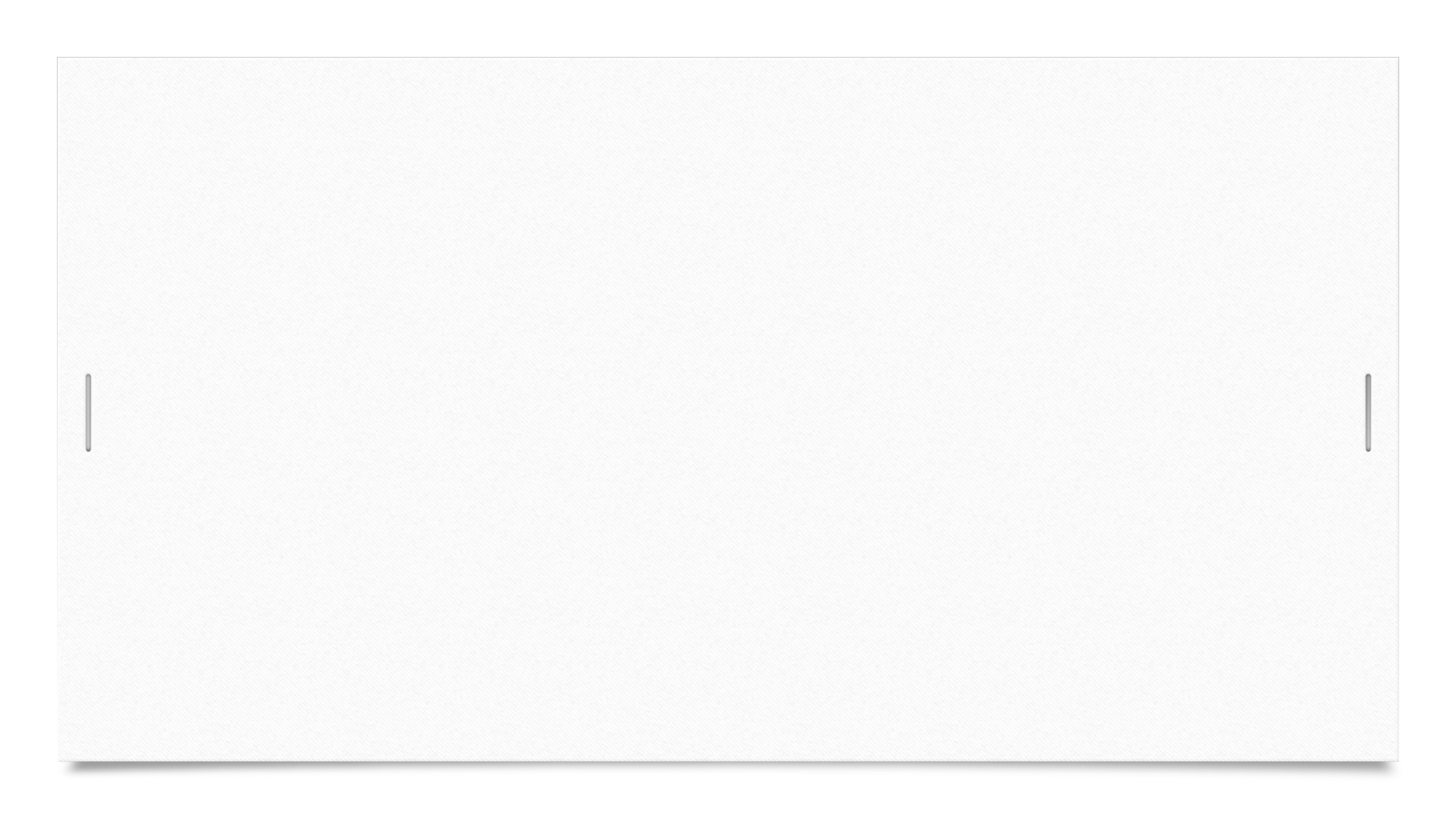 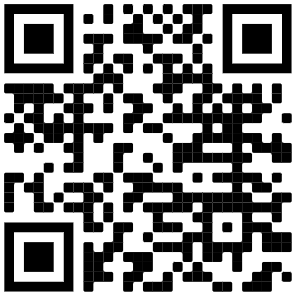 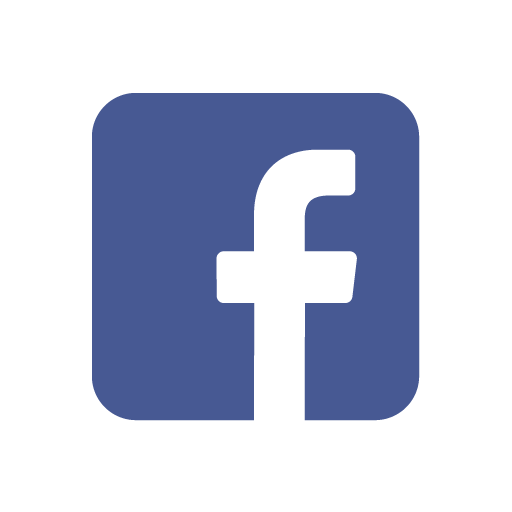 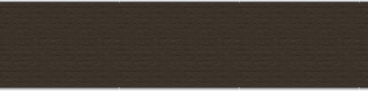 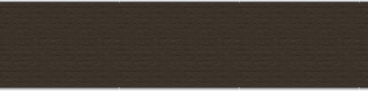 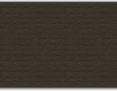 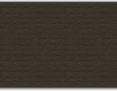 Follow us on Facebook